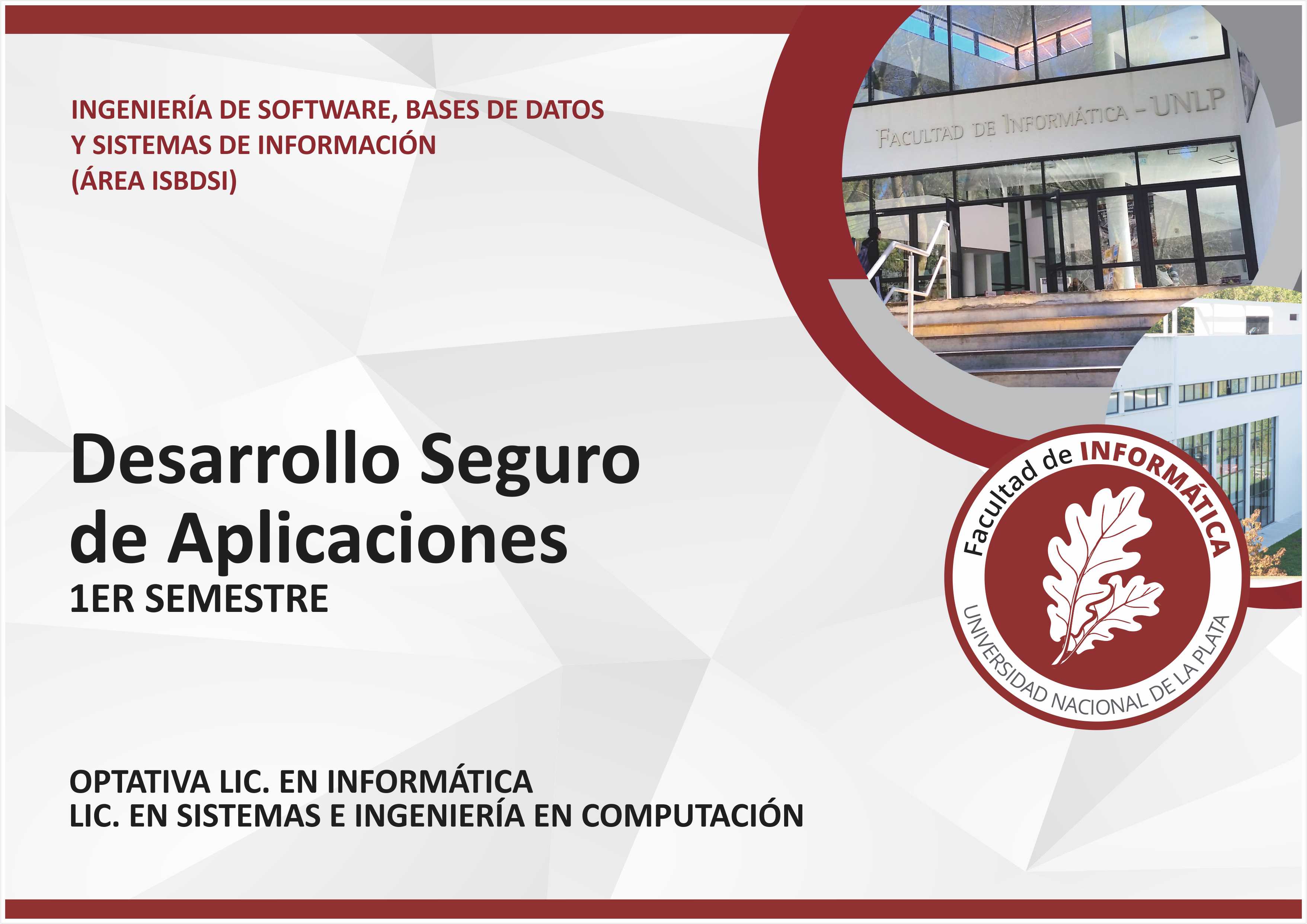 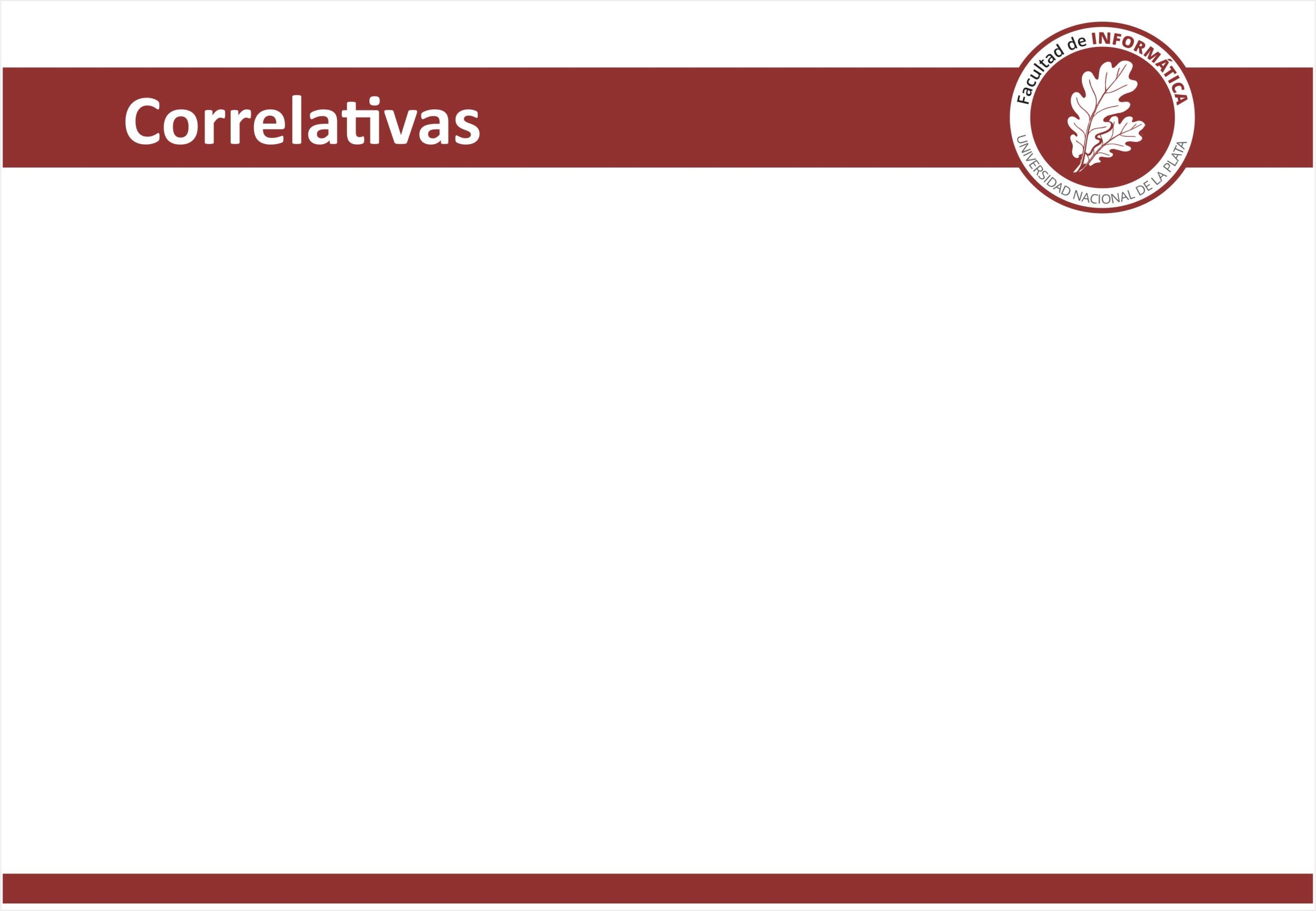 Proyecto de Software
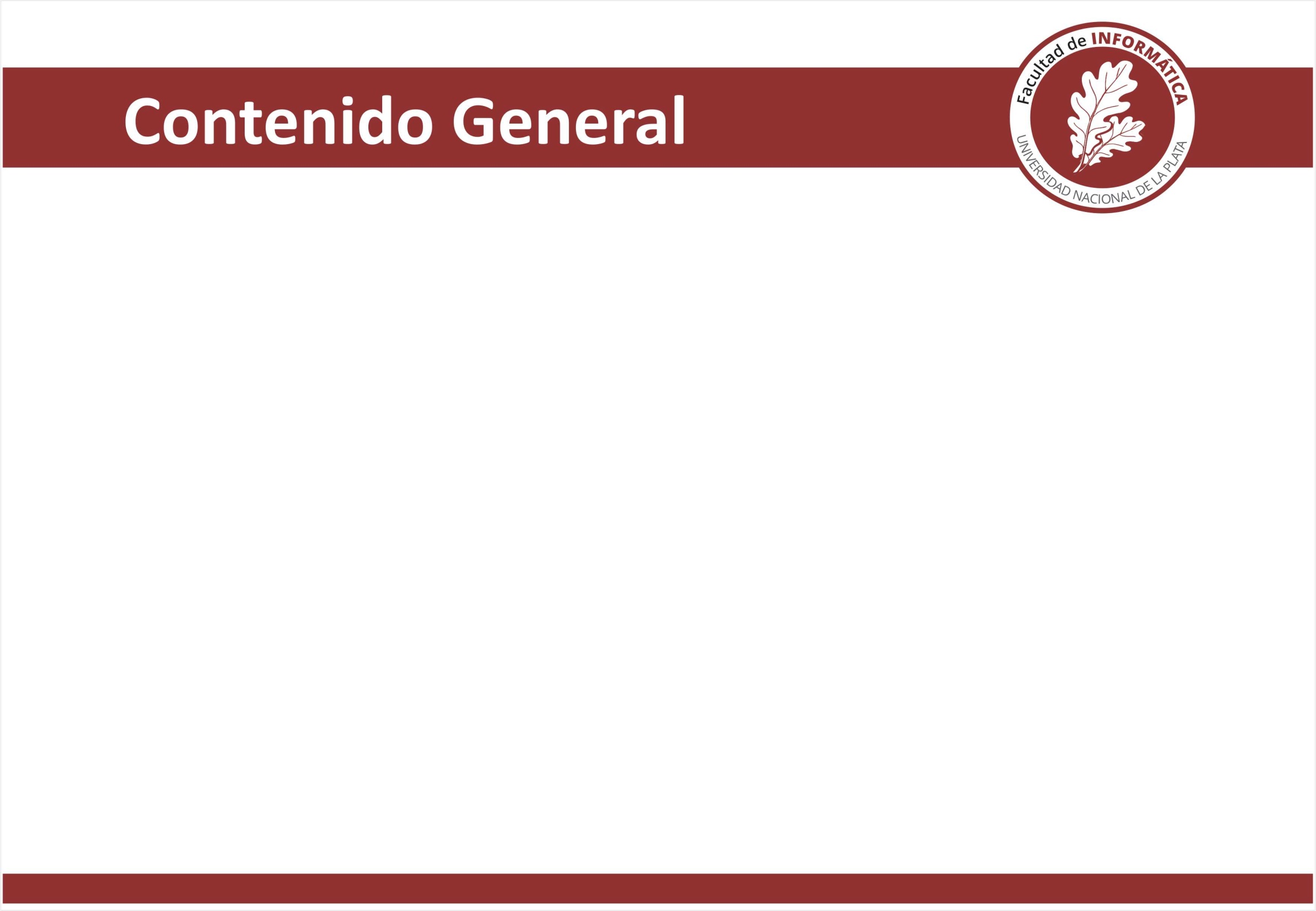 Problemas de seguridad que afectan al software: vulnerabilidades, amenazas e incidentes
 
¿Cómo protegerse? Ciclo de desarrollo seguro. Herramientas y técnicas que nos ayudan.

¿Cómo suelen atacarnos? Herramientas y técnicas conocidas.
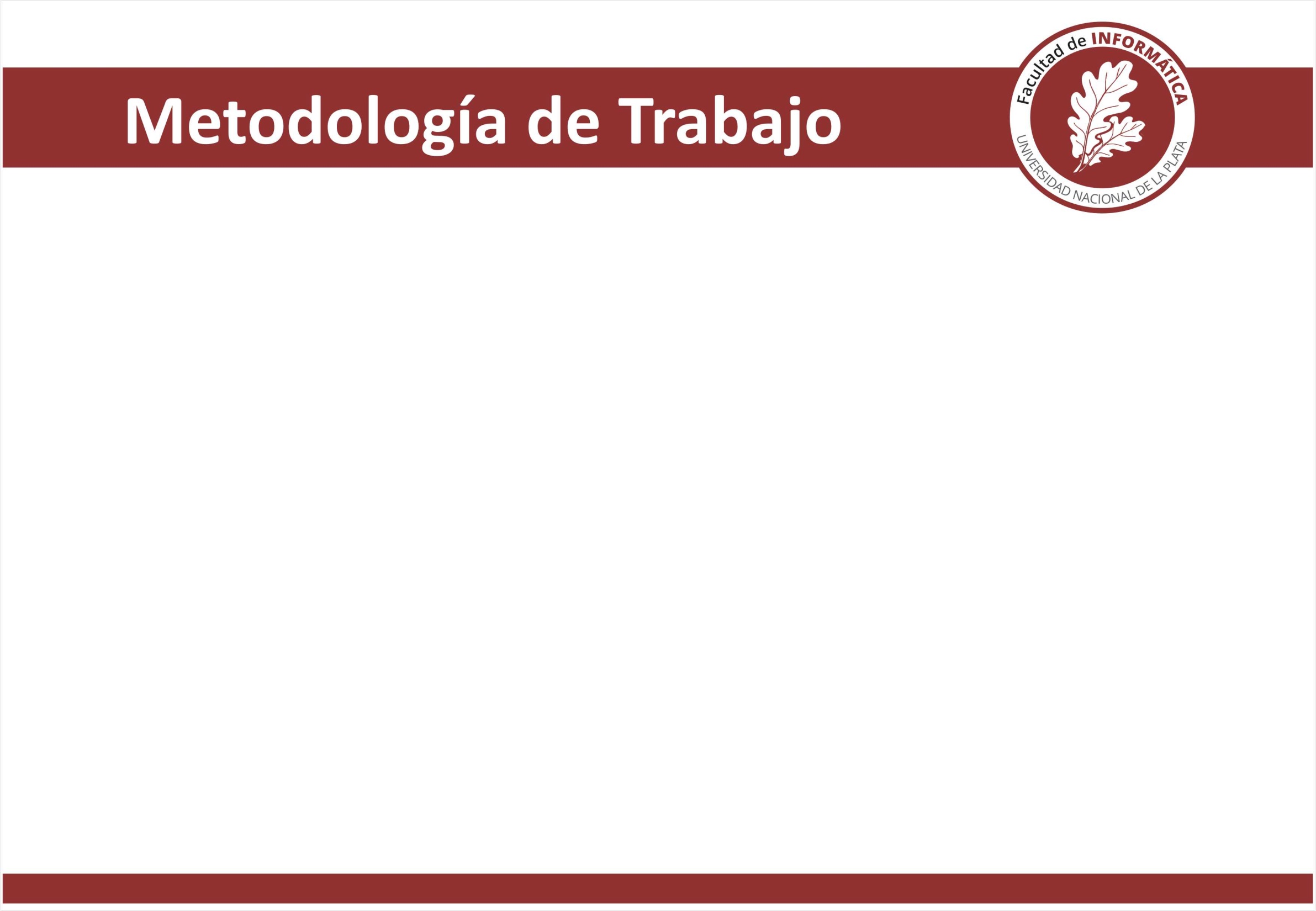 Tipo taller con conceptos teóricos y prácticos actuales y aplicables.

Articulación con trabajos de asignaturas anteriores. Aplicación de técnicas de desarrollo colaborativo.

Utilización tanto de herramientas como fuentes de documentación libres.

Colaboración con algún proyecto de software libre.
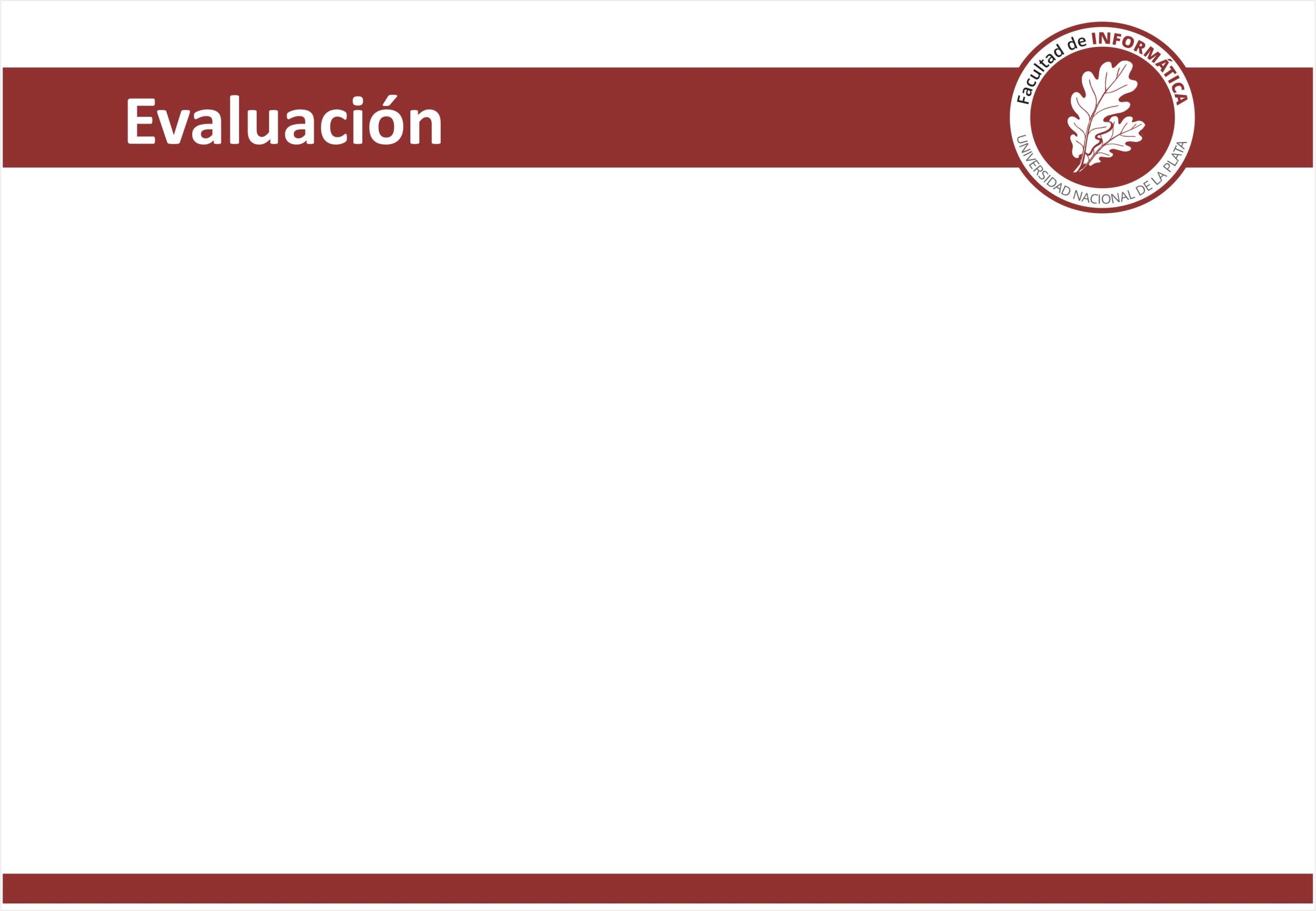 + Seguimiento de entregas pautadas  sobre trabajo planteado 

+ Evaluaciones parciales sobre temas vistos utilizando plataforma virtual 

+ Realización y Exposición de trabajo práctico integrador 

= Nota Final de la materia
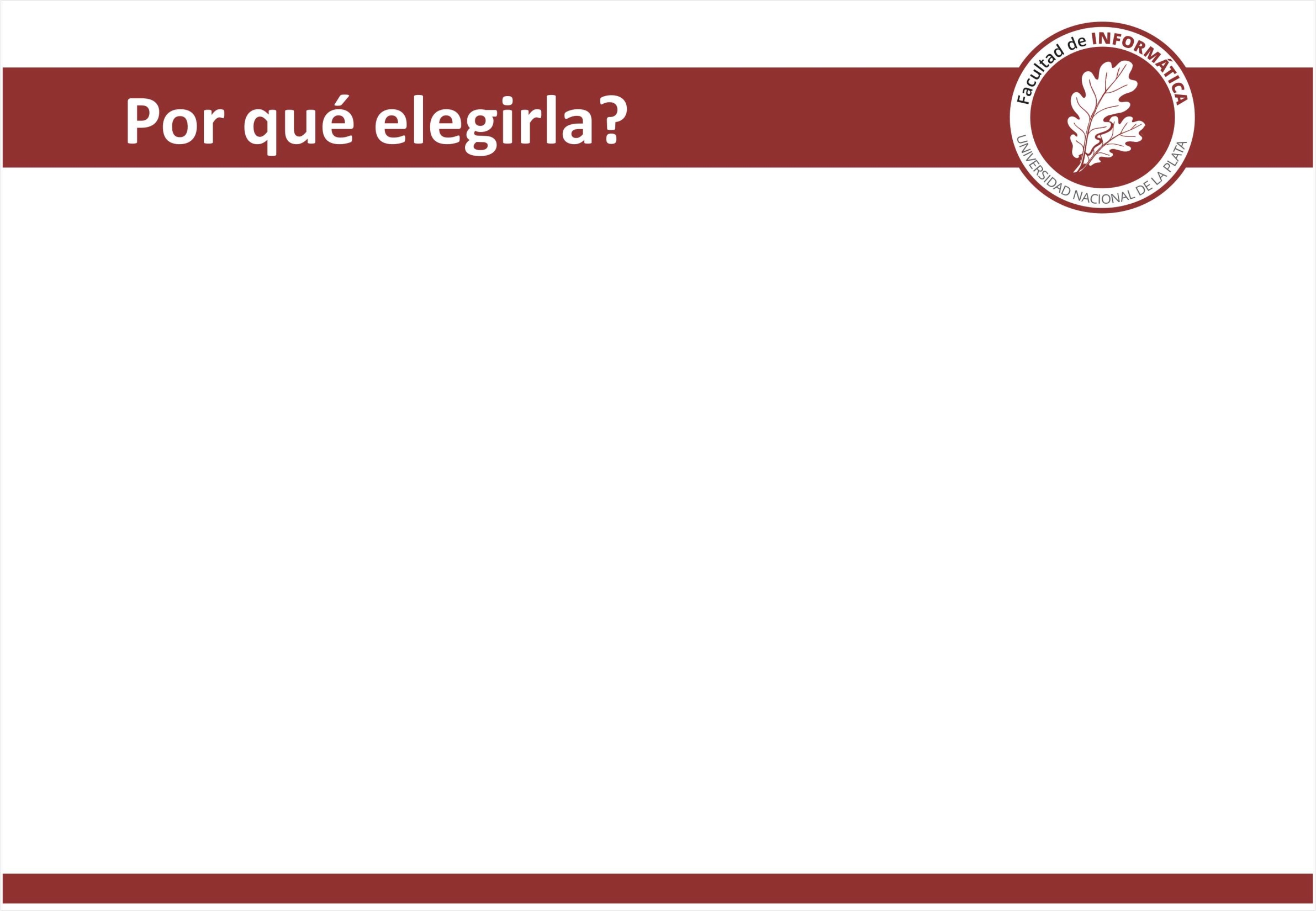 Temática actual y de aplicación inmediata. Ej: OWASP TOP TEN

Hoy los problemas de seguridad afectan todo el soft existente y es una tendencia en auge. A mayor conectividad más problemas. 

NO debería desarrollarse software sin considerar la seguridad como una característica vital.

Al utilizar herramientas libres existe posibilidad de replicación en el mundo real
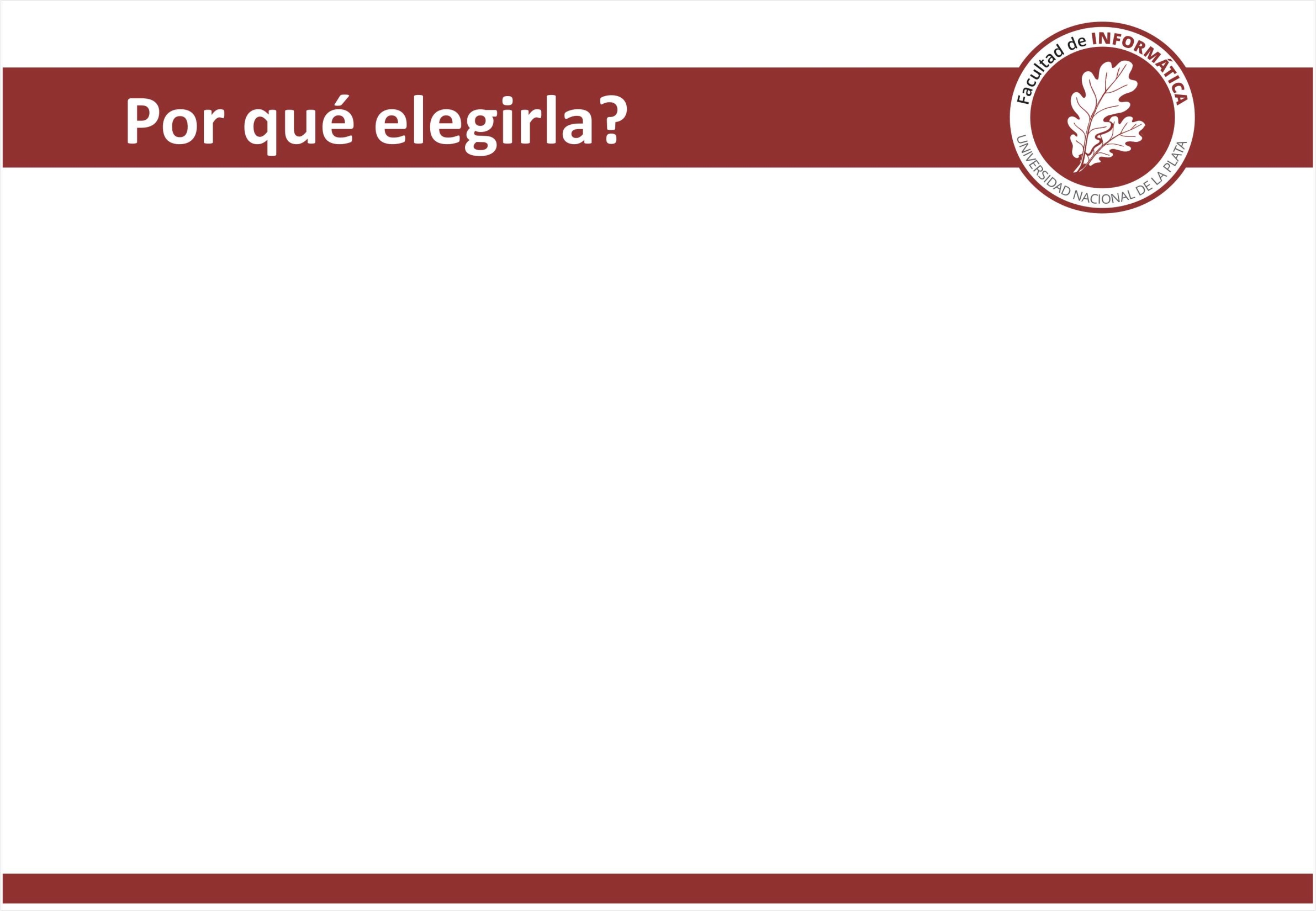 17-Year-Old MS Office Flaw Lets Hackers Install Malware Without User Interaction
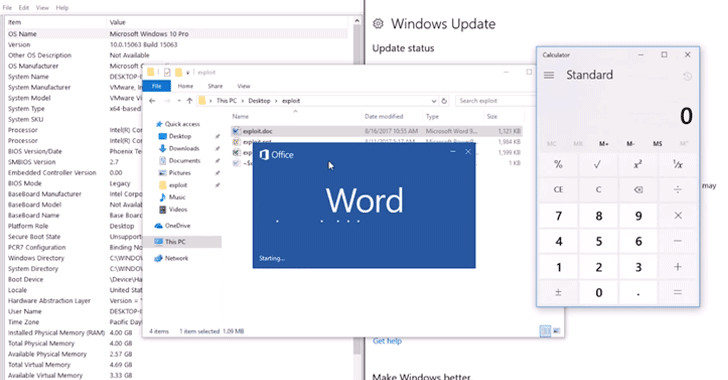 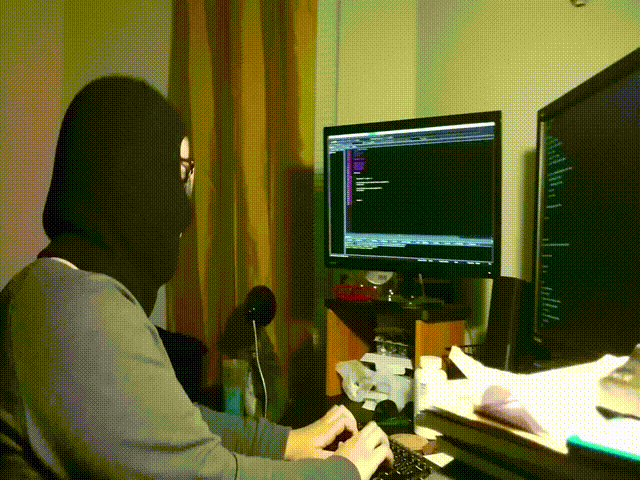 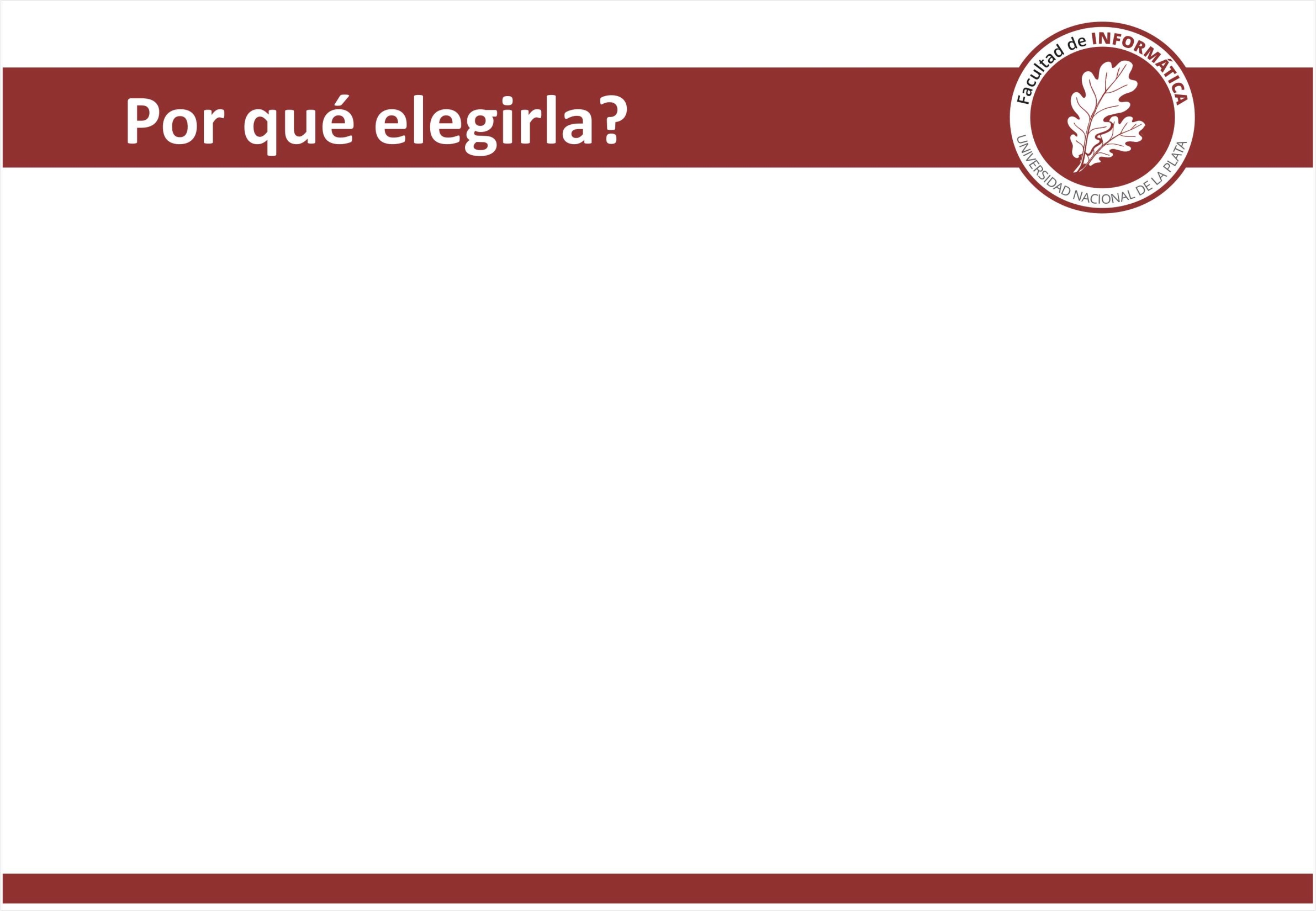 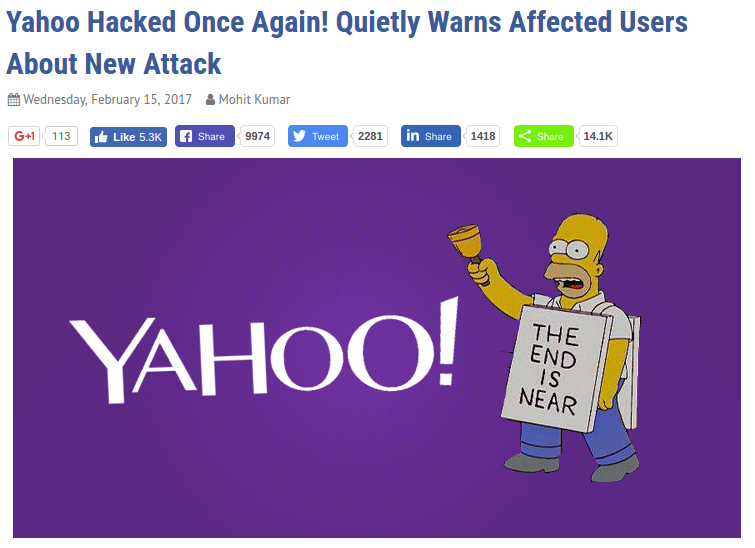 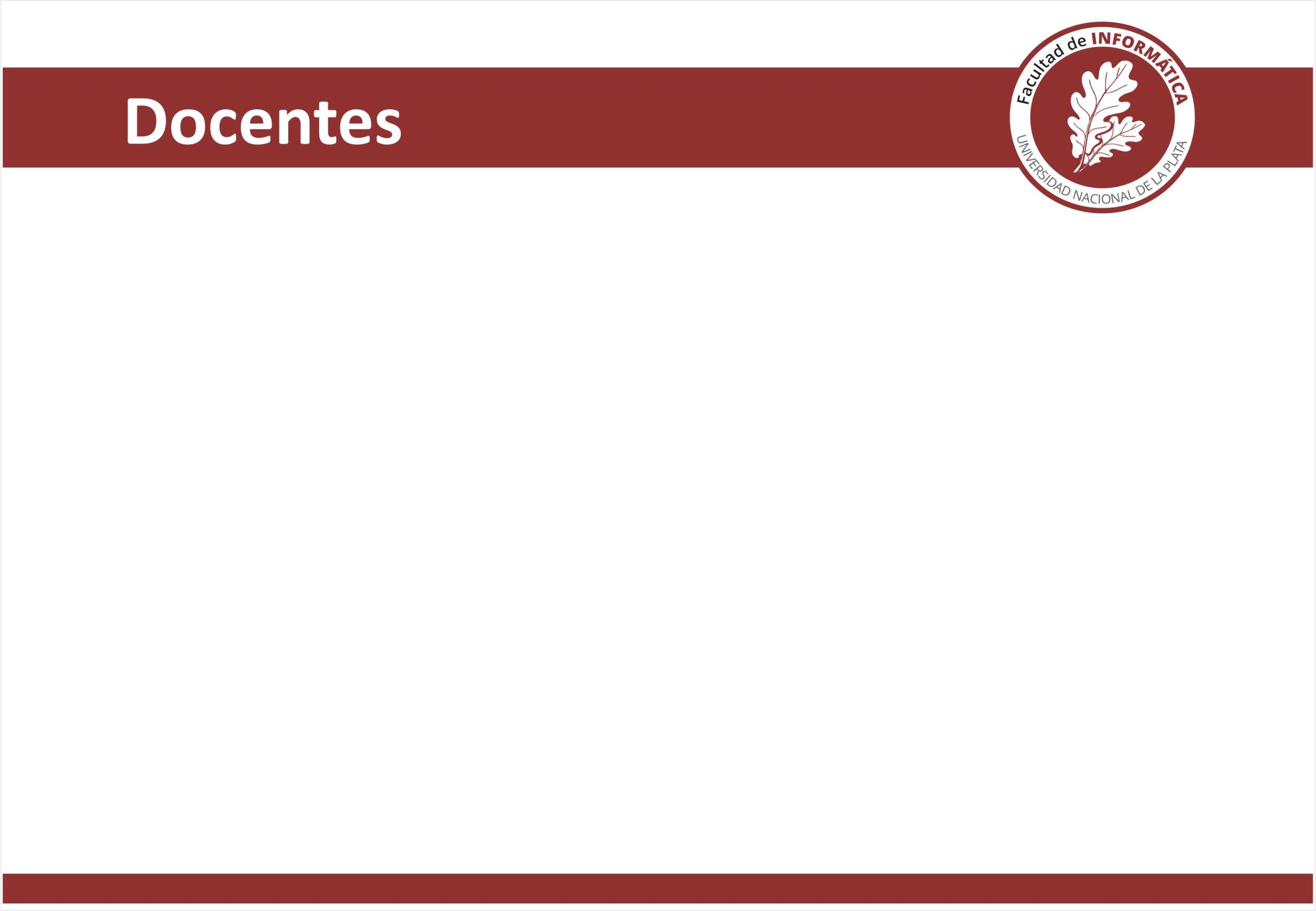 Panel docente
Einar Lanfranco
einar@info.unlp.edu.ar

Damián Rubio
drubio@cert.unlp.edu.ar
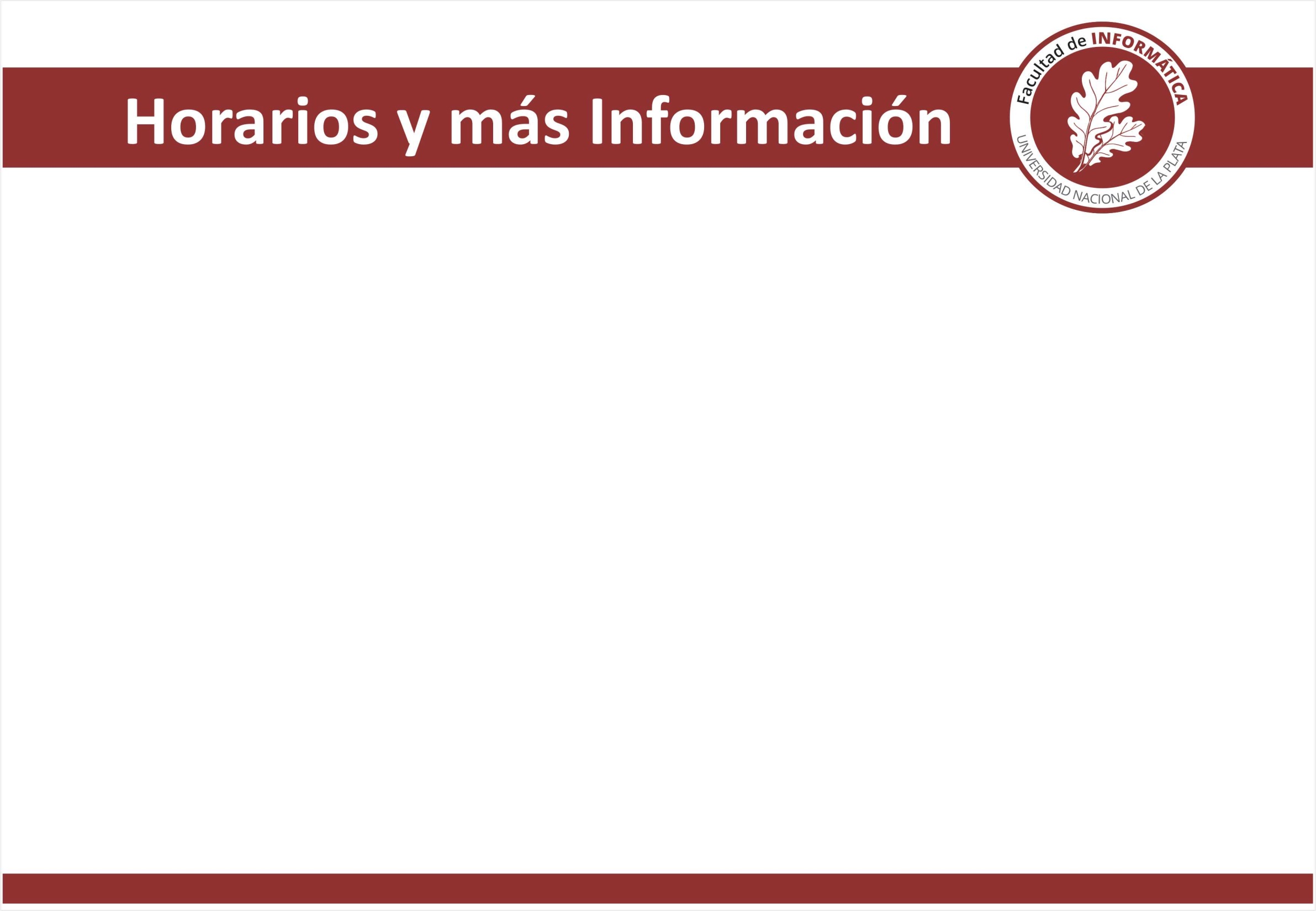 Encuentros teórico-prácticos:
     Martes de 16 a 19hs.
Prácticas adicionales:
    Lunes de 18 a 20hs.